Oil Industry Segment UpdateKent AveryPBF Energy
Rail Energy Transportation Advisory Committee
Surface Transportation Board

November 14, 2019
Oil Industry Segment Market Environment
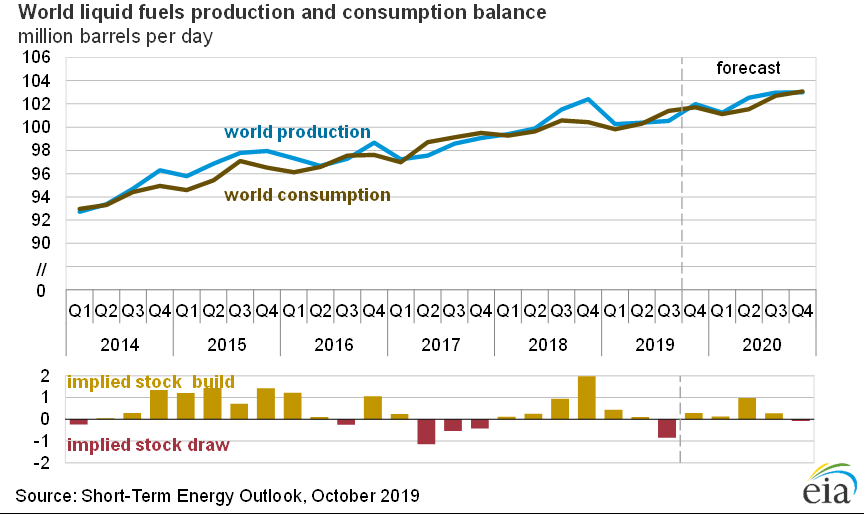 Global production/consumption in balance
                         Production             Consumption            
3Q 2016	  97.28 MBPD	  97.54 MBPD
3Q 2017	  98.59 MBPD	  99.13 MBPD
3Q 2018	101.52 MBPD              100.57 MBPD
3Q 2019	100.55 MBPD              101.40 MBPD
 US Crude Oil Production / Exports / Refinery Capacity / Share 
		   Production       Exports        Refinery Input        Domestic Share
3Q 2016	     8.62 MBPD        0.17 MBPD	    18.3 MBPD	     46.2%
3Q 2017	     9.33 MBPD        0.20 MBPD	    18.6 MBPD	     49.1%
3Q 2018	   11.25 MBPD        0.25 MBPD	    18.6 MBPD	     59.1%
3Q 2019	   12.24 MBPD        0.28 MBPD           18.8 MBPD                   63.6%    
 WTI price in 2019 remains variable in a fairly narrow range [Source: EIA]  
May $60.83    Jun $54.66    Jul $57.35    Aug $54.81    Sep $56.95
US land rig count down 22.8% from 1,046 in 2018 to 807 [Source:  Baker Hughes]
10/25/2019 Texas 418 (51.8%) New Mexico 110 (13.6%) North Dakota 53 (6.6%)  
Domestic CBR volumes flat; growth is imported Canadian crude oil
2
Williston Basin Crude Oil Modal Share
August, 2019
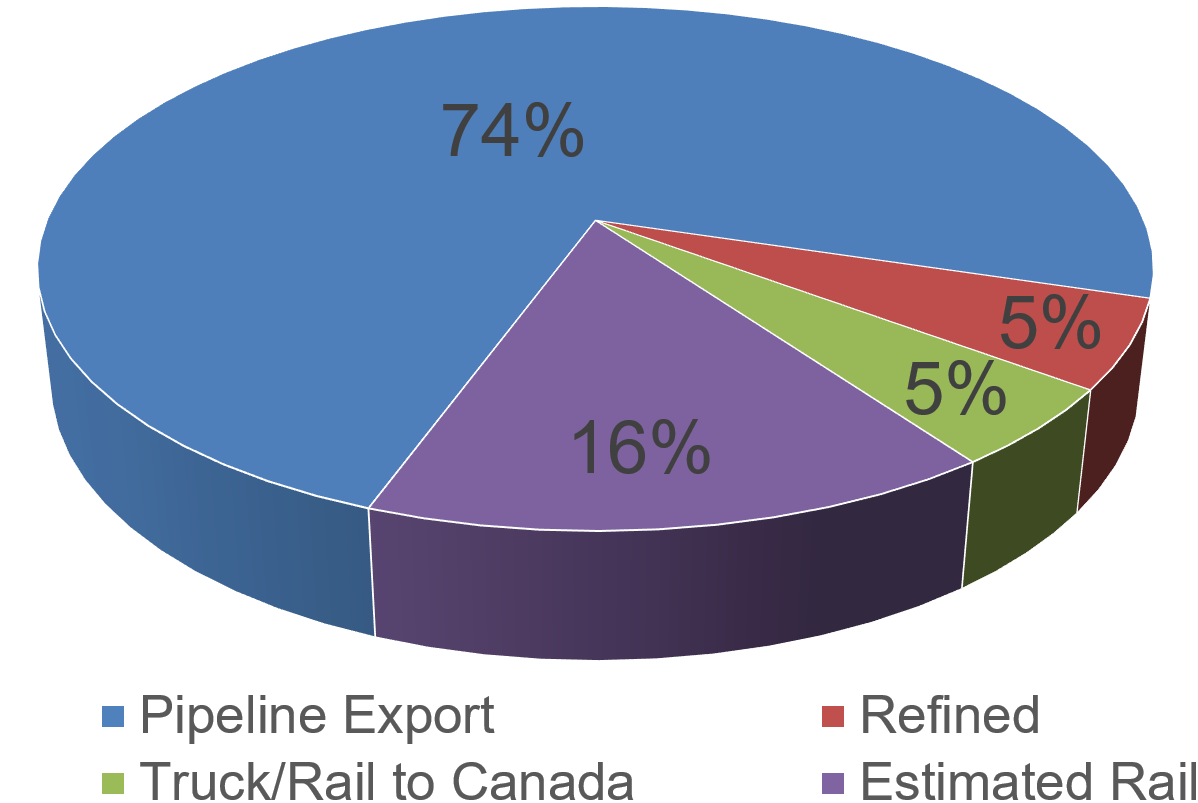 PADD 2 Destinations August, 2019
     West Coast 	     67.0%
     East Coast	     28.3%
     Gulf Coast	       4.6%
[Source: EIA]
3
3
Source: ND Pipeline Authority
Permian Oil Production
Frac sand remains in surplus [Source: WSJ]
Crude oil production volumes continue to grow [Source: EIA]
August production 4.4 MBPD [Source: EIA]
Estimated pipeline  capacity 3.9 MBPD [Source: Tudor, Pickering, Holt & Co.]
Pipeline capacity being increased to meet demand [Source: EnSys]
CBR volume within and from PADD 3 declined 18.6% since February
July, 2019 1.4 MB moved within PADD 3 (approximately 2.1K C/L’s) [Source: EIA]
July, 2019 0.39 MB moved PADD 3 to 5 (approximately 565 C/L’s) [Source: EIA]
Potential barriers to long term CBR
Cost differential
Increasing pipeline capacity 
Limited rail loading terminal capacity 
Availability of rail unloading capacity depends on market
4
Changing CBR Patterns – July, 2019 Snapshot
CBR shipments from Canada to the US have doubled since January

EIA reports 24.31 MB moved by rail within US and from Canada 
12.95 MB were Intra - U.S. movements (53.3%) approximately 18,500 carloads
11.36 MB were U.S. Imports from Canada (46.7%) approximately 17,500 carloads

The 11.36 MB imported from Canada were shipped to:
1.10 MB to PADD 1 – East Coast (9.7%)
2.43 MB to PADD 2 – Midwest (21.4%)
6.26 MB to PADD 3 – Gulf Coast (55.1%)
0.00 MB to PADD 4 – Rocky Mountain (0.00%)
1.57 MB to PADD 5 – West Coast (13.8%)
5
Washington State SB 5579
May 9, 2019 the governor of the State of Washington signed into law the Engrossed Substitute Senate Bill 5579, Crude Oil by Rail, Vapor Pressure effective July 28, 2019.
July 17, 2019 the Attorneys General of the states of North Dakota and Montana filed an Application for Preemption of the Washington law with PHMSA
July 24, 2019 a Public Notice and Invitation to Comment was published in the Federal Register
August 23, 2019 Sandia National Laboratory reported on an study funded by DOT, DOE and Transport Canada concluding that there was “insufficient evidence to show that light sweet crude oil from the Bakken region significantly increased the probability of fire and explosion in case of release.”
September 23, 2019 comments were received by PHMSA
October 23, 2019 rebuttal comments were received by PHMSA
6
Summary
Global crude oil production continues to meet slowly growing global demand
US crude oil production growth continues to surpass growth in exports; Canadian imports remain dominant 
Market share for domestic crude oil has increased dramatically
Crude oil prices remain volatile but within a fairly narrow range
US land based rig count down 22.8% year-over-year; production up 8.8%
US onshore E&P growth remains in pipe centric production regions
Bakken production increased 20.6% year-over-year; CBR volume flat
Permian production now exceeding 4.4 MBPD; CBR volume declining
CBR volumes from Canada have doubled since January
Washington State’s SB 5579 “Crude Oil by Rail – Vapor Pressure” presents a threat to the uniform application of federal hazmat regulations
7